Council for the Accreditation of Educator Preparation (CAEP)
State Partnership Agreement - Indiana
2021
Scott J. Bogan
Director of Higher Education and Educator Preparation Programs
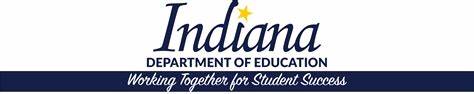 Working Together for Student Success
@EducateIN
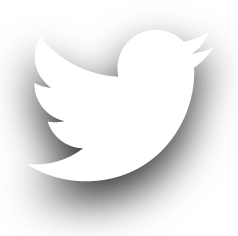 CAEP
CAEP was created in 2013 following the merger of the National Council for the Accreditation of Educator Preparation (NCATE) and the Teacher Education Accreditation Council (TEAC).

CAEP (2013) standards and components focus on both the initial and advanced program levels. 
	
Standard 1 - Content and Pedagogical Knowledge
Standard 2 - Clinical Partnerships and Practice
Standard 3 - Candidate Quality, Recruitment, and Selectivity
Standard 4 - Program Impact
Standard 5 - Provider Quality, Continuous Improvement, and Capacity

Revised standards will be implemented in 2022.
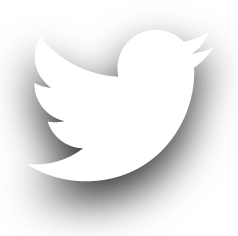 @EducateIN
[Speaker Notes: The newer standards will be similar, with standard 3 focusing on “Candidate Recruitment, Progression, and Support” and standard 5 will address “Quality Assurance System and Continuous Improvement” and two added standards, with standard 6 focusing on “Fiscal and Administrative Capacity” and standard 7 “Record of Compliance with Title IV of the Higher Education Act.” HOWEVER, if an EPP is accredited by an accreditor recognized by the U.S. Secretary of Education, then standard 6 is not required to be addressed. Standard 7 applies only to EPPs seeking access to Title IV funds.]
CAEP Review Process
Rigorous review process focusing on both program quality and completer performance.

Peer review from nationally-trained reviewers provides valuable perspectives and input.

CAEP standards referenced in our licensure rules (REPA 3; 511 IAC 10.1) and language pertaining to teacher preparation (IC 20-28-3-1; 511 IAC 13-1; 511 IAC 21-1). 

Process is applicable to all EPPs, including traditional and non-traditional providers.
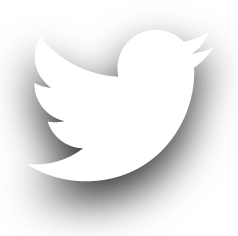 @EducateIN
Current Partnership Agreement
Current agreement was signed in 2015.

Key elements include:
All educator preparation providers (EPPs) undergo CAEP review;
Specialized Professional Association (SPA) program reviews when possible;
State-review if SPA review is not an option;
Created “joint team” composition with at least one state member of an on-site review team.
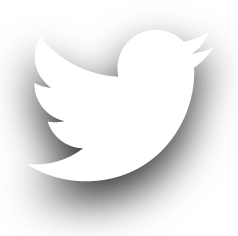 @EducateIN
[Speaker Notes: The newer standards will be similar, with standard 3 focusing on “Candidate Recruitment, Progression, and Support” and standard 5 will address “Quality Assurance System and Continuous Improvement” and two added standards, with standard 6 focusing on “Fiscal and Administrative Capacity” and standard 7 “Record of Compliance with Title IV of the Higher Education Act.” HOWEVER, if an EPP is accredited by an accreditor recognized by the U.S. Secretary of Education, then standard 6 is not required to be addressed. Standard 7 applies only to EPPs seeking access to Title IV funds.]
Updated Partnership Agreement
Maintains key elements of current agreement, but adds the following:
Language regarding the role of the Indiana State Board of Education in deciding final state accreditation status for EPPs and programs;
References SPA-Waiver request and state-review option for programs meeting specific, limited criteria.

Valid for five years, but agreement may be adjusted at any point should IDOE decide to modify existing requirements.
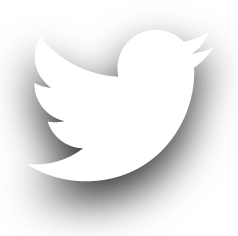 @EducateIN
[Speaker Notes: Limited criteria includes low-enrollment as defined by IDOE, program was recently approved, program will be discontinued, etc. 
There was interest in adding a third review option, known as the CAEP Evidence Review of Standard One, but we have decided to put a pause on that option. As noted, programs may request a SPA-waiver but will be limited and not automatic; case by case and must undergo state review if granted.]
QUESTIONS?
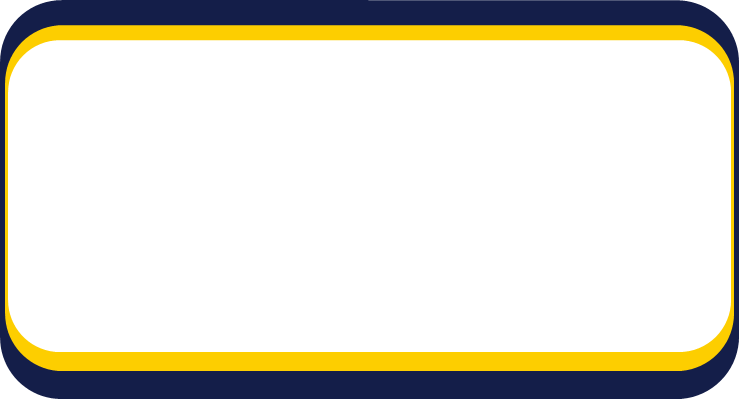 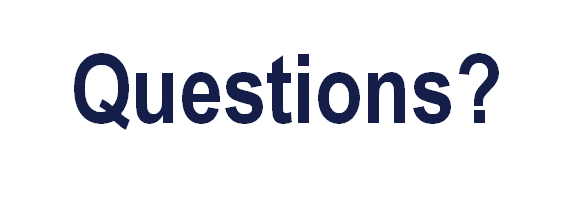 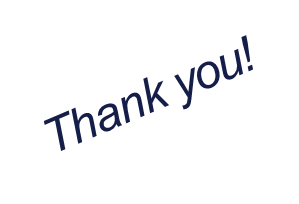 @EducateIN